Proporcije
Proporcije
Postoje dve vrste proporcionalnosti:
	- Direktna proporcionalnost
	- Obrnuta proporcionalnost
Direktna proporcionalnost
Direktna proporcionalnost
Primer 1.
Na pijaci se mogu kupiti banane po ceni od 150 dinara za kilogram. Koliko nam je para potrebno za: 2kg, 3kg, 4kg banana?
Obrnuta proporcionalnost
Obrnuta proporcionalnost
Primer 2.
Jedna pumpa za vodu može da napuni bazen za 12 sati. Koliko je vremena potrebno da isti bazen napune: 2 iste pumpe, 3 iste pumpe, 4 iste pumpe?
k = y · x ; iz toga sledi da je k = 12 · 1, pa je k=12

Kada znamo k, onda je lako odrediti sve ostale nepoznate:

12= y · 2
y= 12:2
y=6
.. i tako za sve ostale u tabeli
Direktna i obrnuta
Ako želimo da prikažemo direktnu i obrnutu proporcionalnost uz pomoć grafikona, imamo veoma zanimljive dve različite slike:
Direktna, gde prava prolazi kroz centar (koordinatni početak);
Obrnuta, gde kriva ne prolazi kroz centar (koordinatni početak);
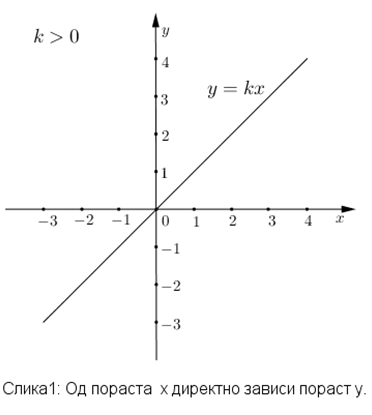 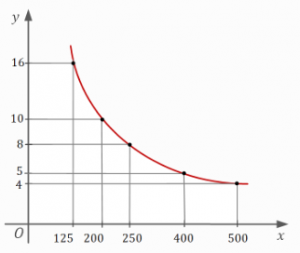 Maćido 1. deo
Prvi zadatak:
1 litra mleka košta 60 dinara. Koliko košta: 1,5 litara ; 2 litara ; 3 litara mleka? (nacrtaj grafikon).

Drugi zadatak:
Jedan moler može da okreči sobu za 8 sati. Koliko je potrebno vremena da se okreči ista soba, ako rade 2 molera? 4 molera? 8 molera? (nacrtaj grafikon).
Primena proporcionalnosti
Ovaj deo gradiva je donekle već poznat i sakriven je bio u dvojnim razlomcima. Suština je pri postavci zadatka da se dobro razmisli da li je proporcija direktna ili obrnuta.
Npr.  Od 3 kg jabuka dobije se 2 litra soka. Koliko će se dobiti soka od 4,5 kg jabuka?
Ovde treba razmisliti da li ako povećamo količinu jabuka dobijamo više soka?
Pošto je odgovor DA, proporcija je direktna i strelice su u istom pravcu:
Spoljašnji sa spoljašnjim, a unutrašnji sa unutranjim
4,5	 :	 3 	= 	x 	: 	2
3kg  jabuka 	...   2 litara soka
4,5kg jabuka ...  x litara soka
Ovde se zadatak postavlja onako kako pratimo strelice!
4,5 · 2 = 3 · x 
9 = 3 · x 
x = 9 : 3
x = 3
Odgovor je - 3 litre soka.
Primena proporcionalnosti
Evo još jednog primera:
4 radnika urade neki posao za 24 dana. Koliko je radnika potrebno da se uradi isti posao za 8 dana?
Kakva je ovo proporcija?  Da li za više radnika treba više dana da urade isti posao?
Ne! Ovo je obrnuta proporcija i strelice su obrnutog pravca:
Spoljašnji sa spoljašnjim, a unutrašnji sa unutranjim
Ovde se zadatak postavlja onako kako pratimo strelice!
x	 :	 4 	= 	24	: 	8
4 radnika  ...   24 sata
x radnika  ...   8 sati
x · 8 = 4 · 24 
x · 8 = 96
x = 96 : 8
x = 12
Odgovor je - 12 radnika.
Maćido 2. deo
Primenom proporcionalnosti reši sledeća dva primera!
6 prikolica moze da prenese 48 tona robe. Koliko tona robe može da ponese 4 prikolice?
2 automobila sa određenom količinom goriva može da pređe 100km puta. Koliko kilometara puta može da pređe 5 automobila ako imaju istu količinu goriva na raspolaganju? (Svi automobili su isti).
THE END!
Rok za domaći je do 15. maja!